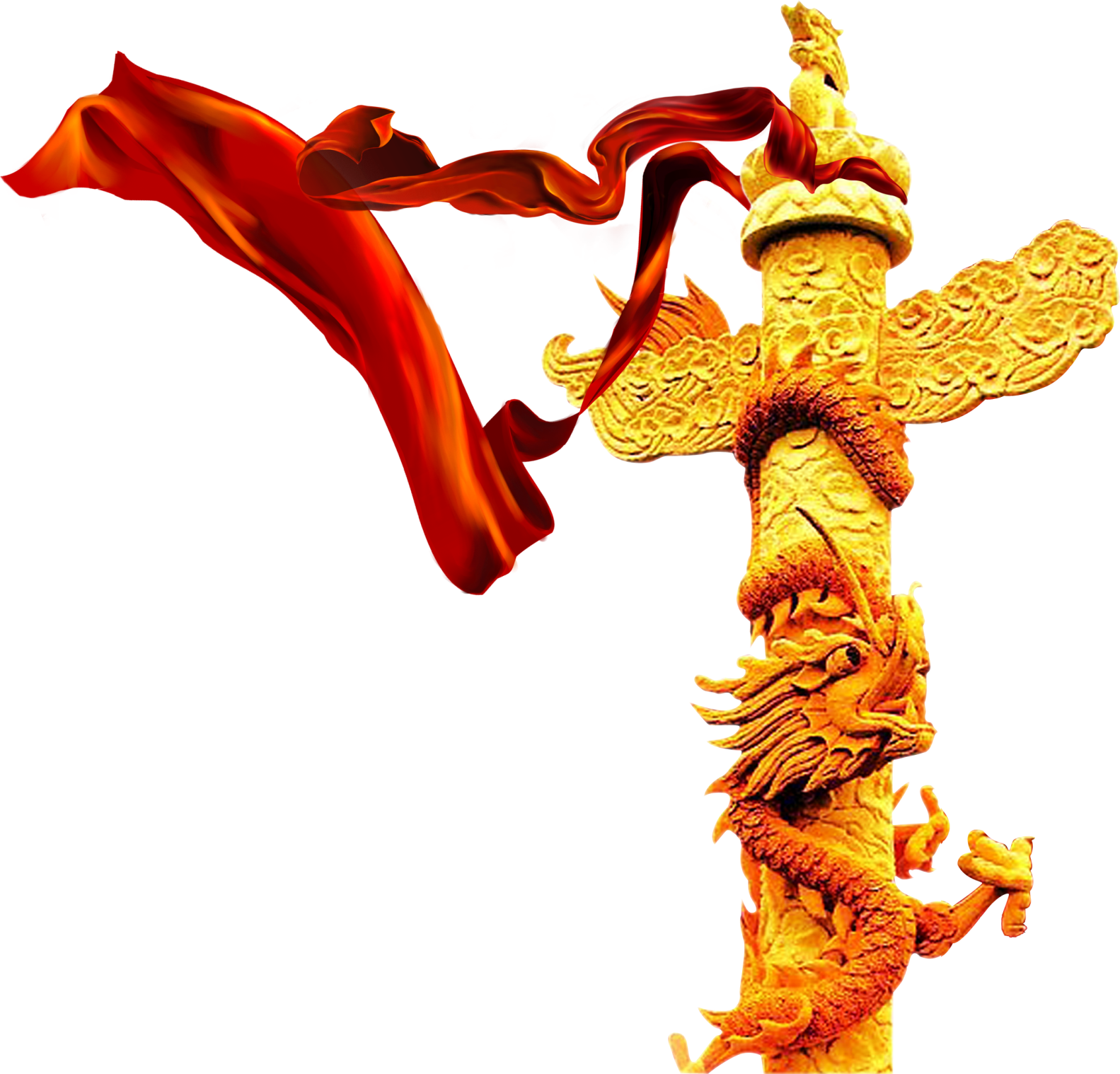 劳动服务管理中心直属党支部
“基层党组织建设年”工作汇报
——汇报人：张海瑜——
前言
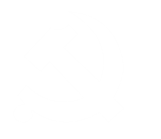 劳动服务管理中心直属党支部（以下简称党支部）自成立以来，尤其是十八大以来，认真贯彻落实上级党委部署，扎实推进基层党组织建设，加强党风廉政建设、作风建设、制度建设、组织建设、思想建设。较好地完成各项党建工作任务。但也存在一些问题：
       现将党支部“基层党组织建设年”整改落实情况汇报如下：
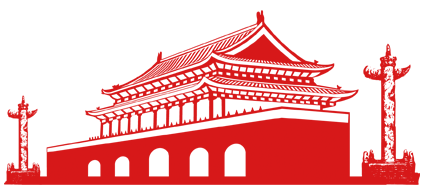 目录
01
党支部问题清单
02
党支部任务清单
03
党支部责任清单
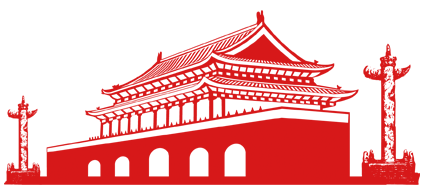 整改汇报
党支部   
基层党组织建设年
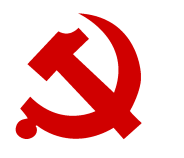 党支部问题清单
第一部分
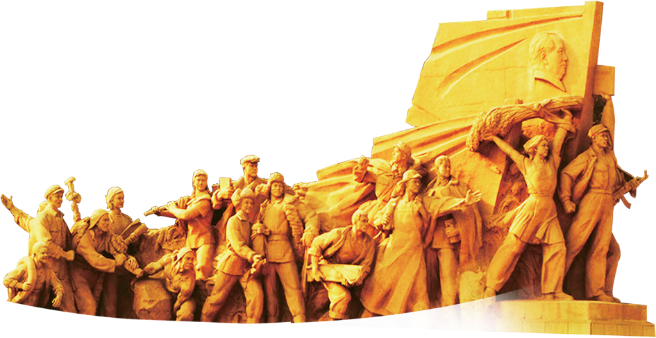 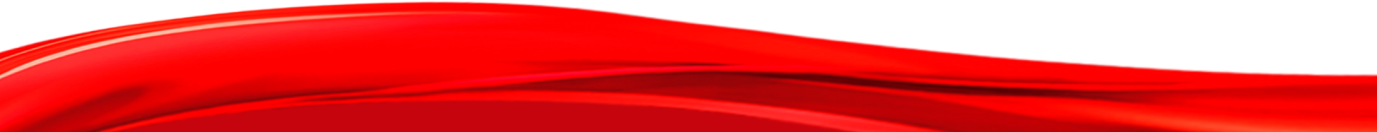 一
党支部问题清单
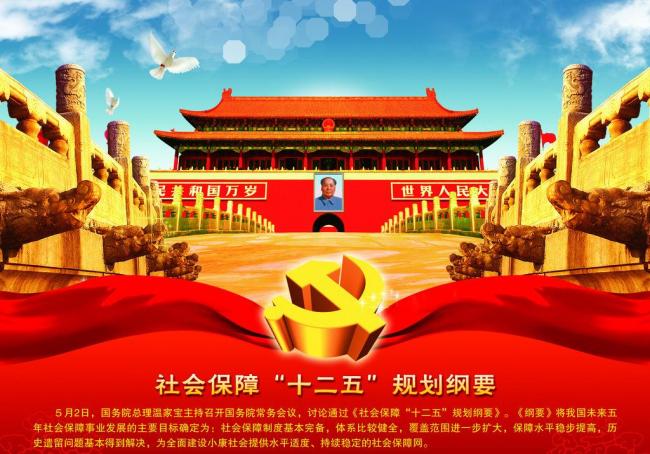 党员管理方面
无专职党务工作人员，“三会一课”制度不健全；
1
党内政治生活、组织生活质量不高，党员参与意
识不强；
2
开展教育形式、内容少。
3
一
党支部问题清单
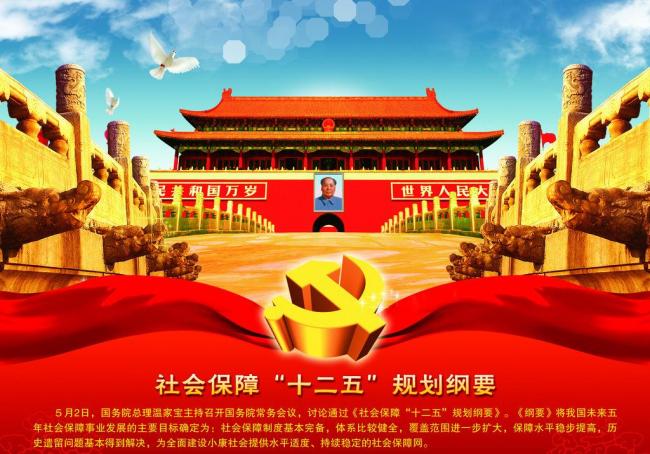 学习教育方面
制定了《“两学一做”学习教育方案》
效果不佳
现有制度
制定了《“三会一课”制度》
制定了《党支部中心组学习制度》
一
党支部问题清单
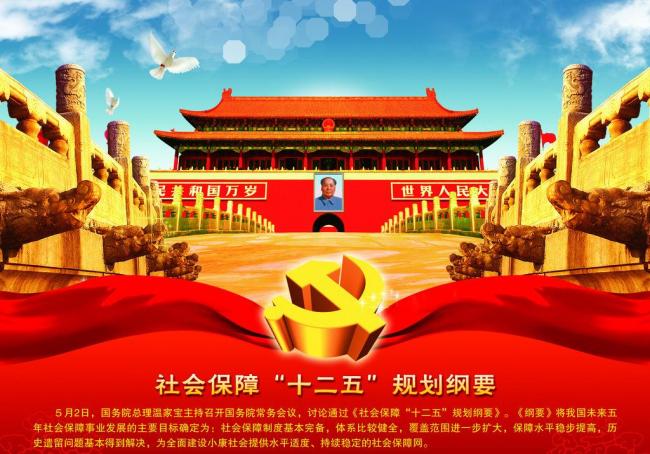 考核监督方面
03
激励党员
措施不够
01
02
主要  表现
“两学一做”学习教育考核制度不够完善
对党员督
促不够
整改汇报
党支部   
基层党组织建设年
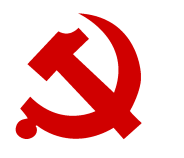 党支部任务清单
第二部分
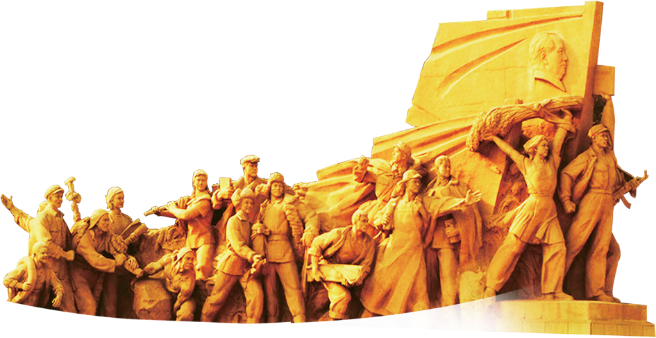 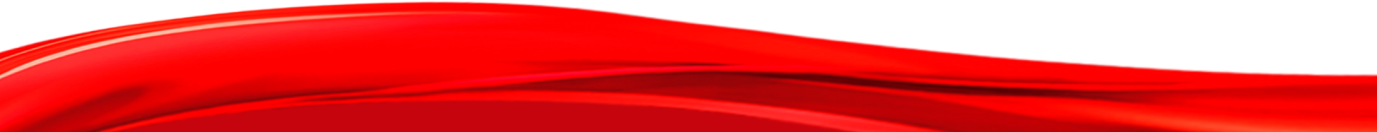 二
党支部任务清单
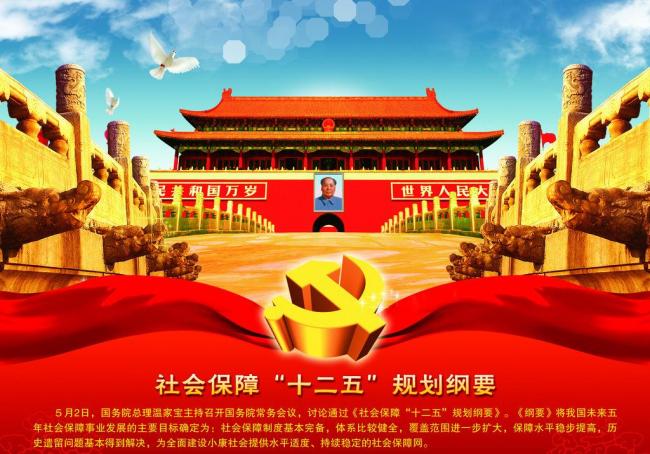 党员管理教育方面
、   推进“两学一做”学习教育常态化制度化；

      创新支部活动方式，积极拓展学习形式；

      利于网络信息平台拓展教育；

      积极做好劳动服务管理中心职工稳定工作。
1
2
333
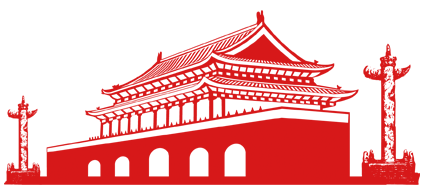 4
二
党支部任务清单
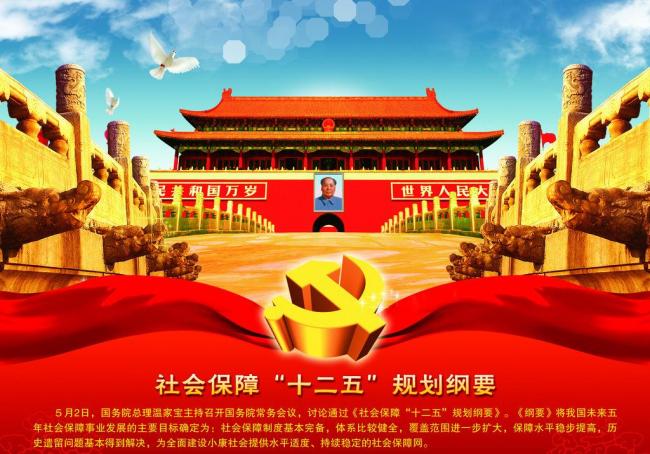 党组织建设方面
完善支部组织生活制度化；

      建立健全支部委员岗位职责；

      组织到校外参观学习；

      发动普通党员的力量，广开言路，冲破传    

统理念，不断创新。
1
2
3
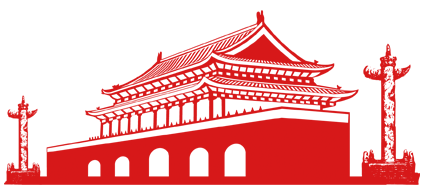 4
整改汇报
党支部   
基层党组织建设年
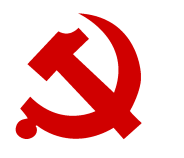 党支部责任清单
第三部分
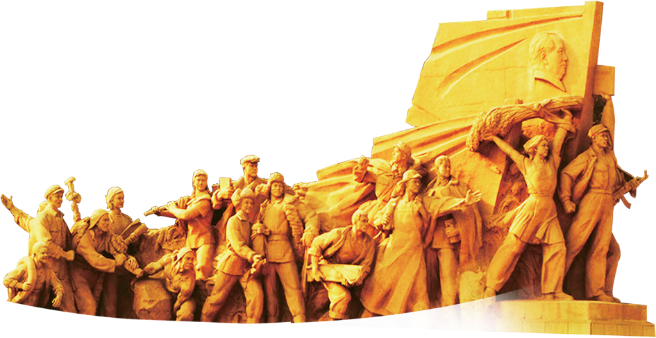 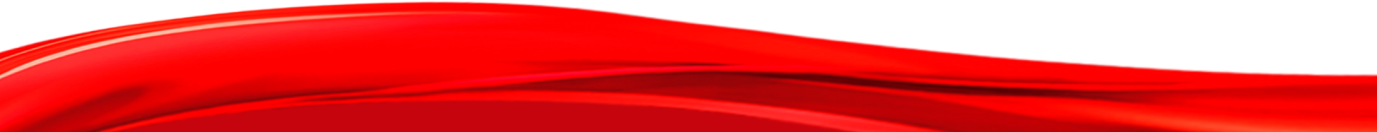 三
党支部任务清单
传达、贯彻、部署上级组织部门会议精神；

        做好“三会一课”工作；

        完善支部委员岗位职责。

        检查、督促党支部过好组织生活工作；

       了解、掌握党员思想状况，做好党员思想工作。

       开展多种形式宣传活动，活跃党员文化生活；

       充分利用网络信息平台做好宣传工作。
1
党支部书记
2
3
组织  委员
1
2
宣传委员
1
2
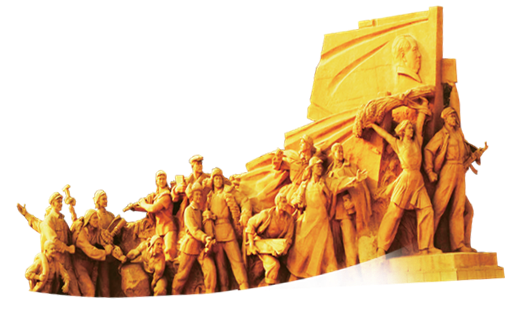 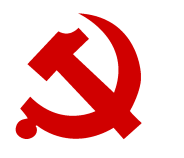 感谢聆听
劳动服务管理中心直属党支部
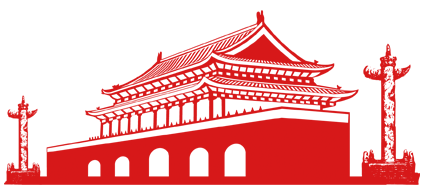